Муниципальное автономное дошкольное образовательное учреждение
 «Центр развития ребёнка - детский сад «Академия детства»
ГО Красноуфимск
Д/Игра«Фрукты – овощи»
Составитель: Мезенцева Ольга Геннадьевна,
педагог дополнительного образования,
вкк
ДАЛЬШЕ
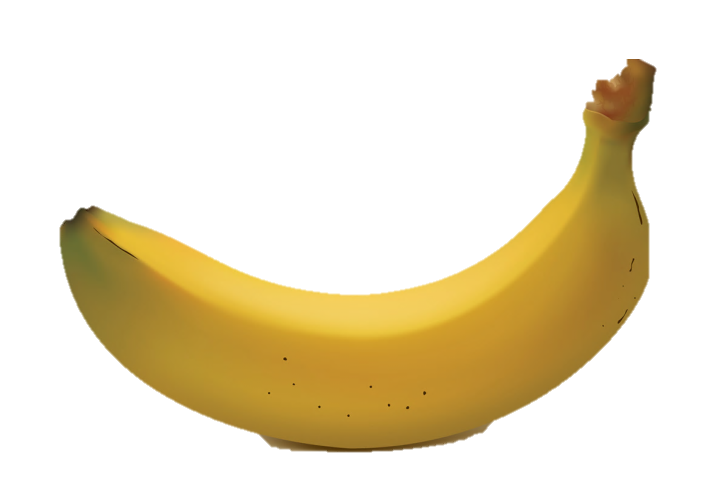 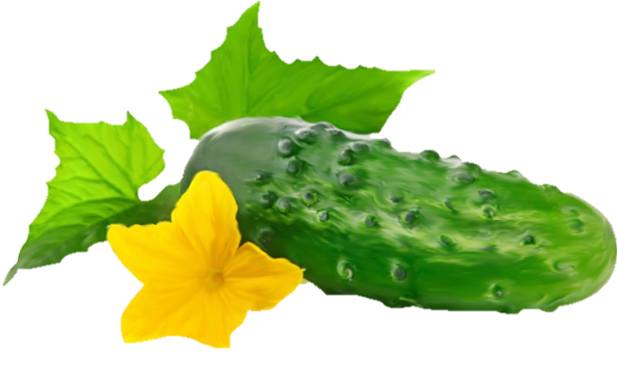 Д/Игра«Фрукты – овощи»
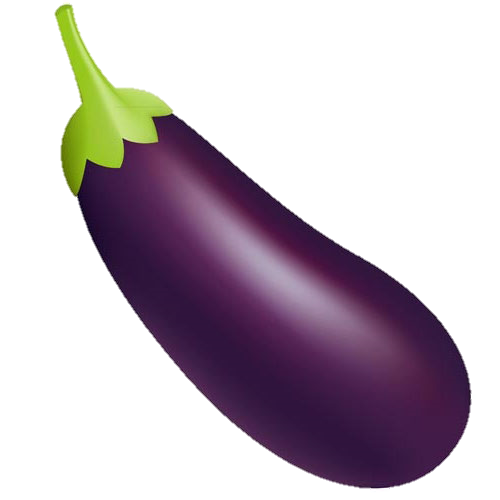 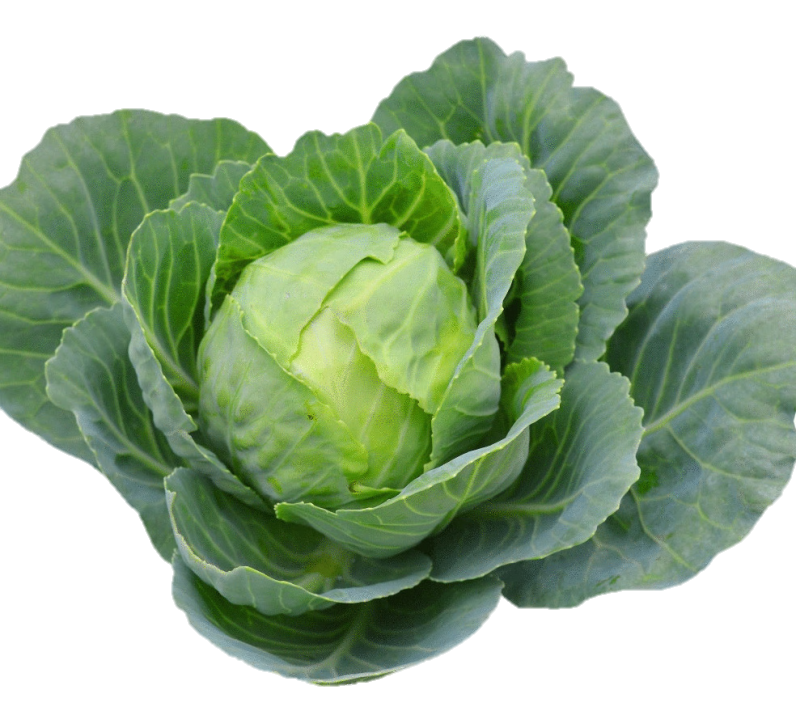 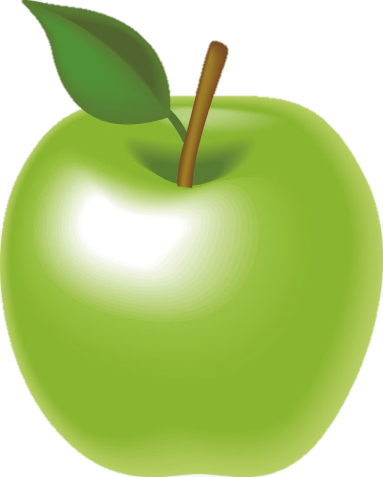 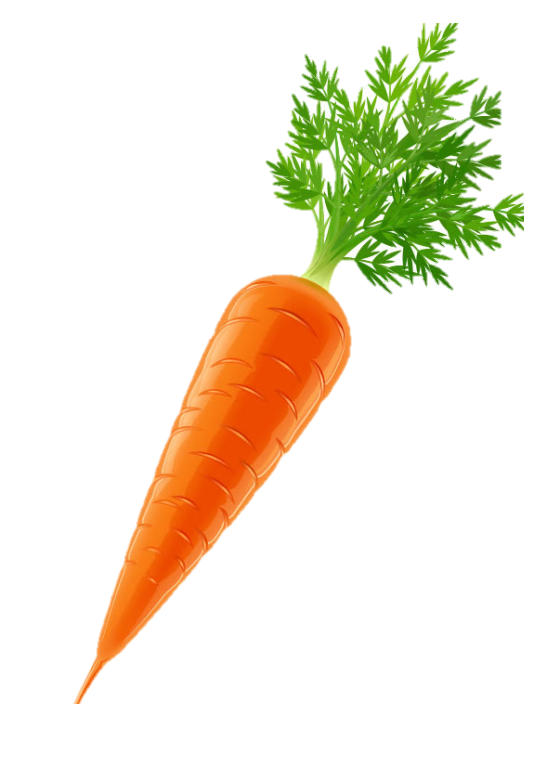 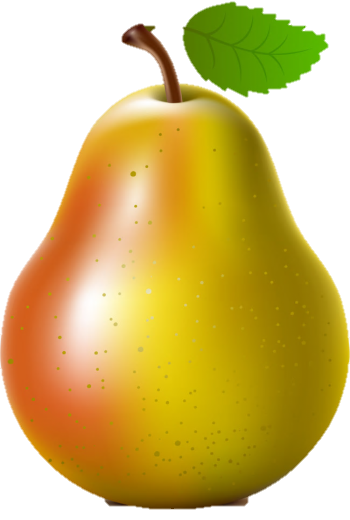 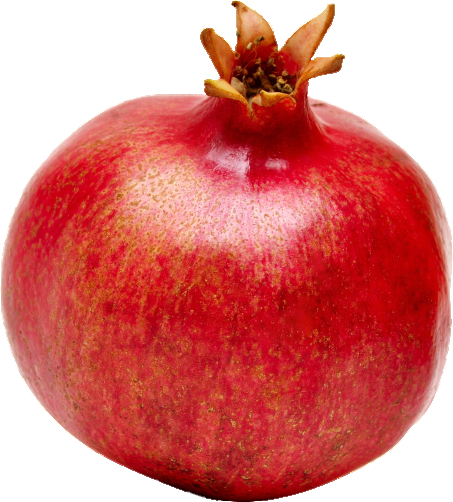 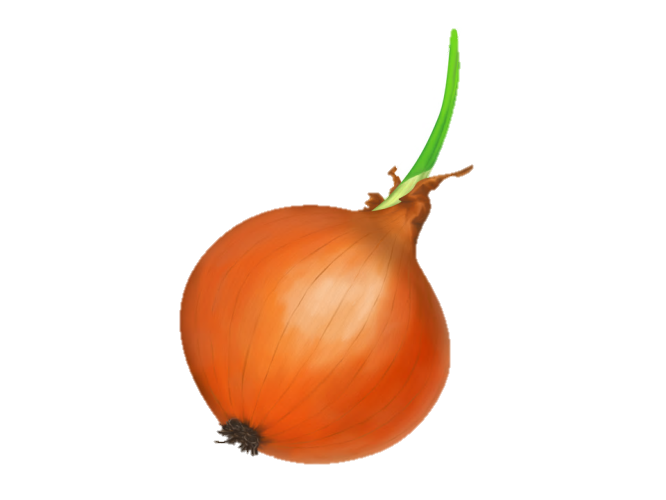 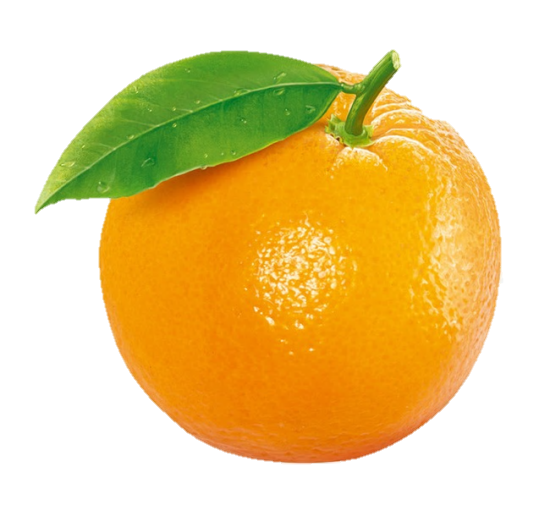 НАЧНИ ИГРУ
Помоги Незнайке собрать фрукты в корзину
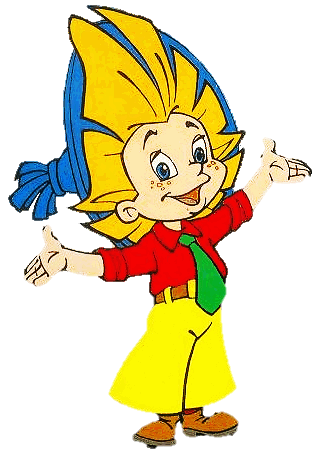 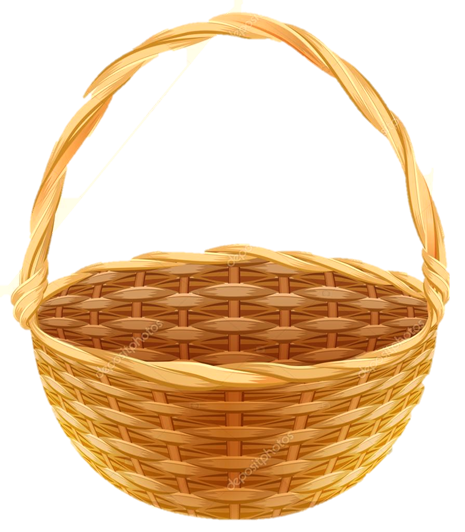 ДАЛЬШЕ
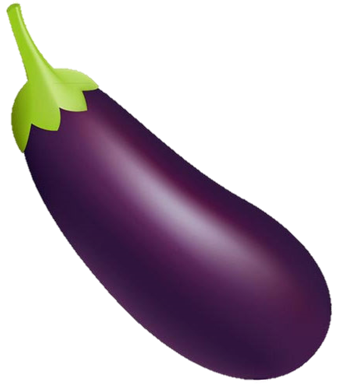 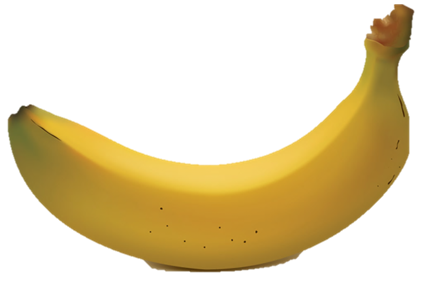 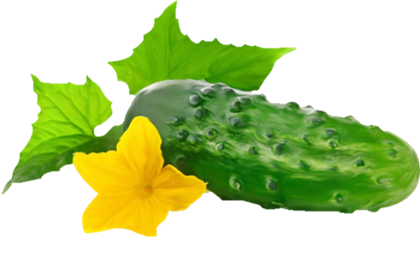 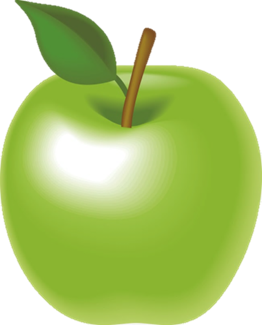 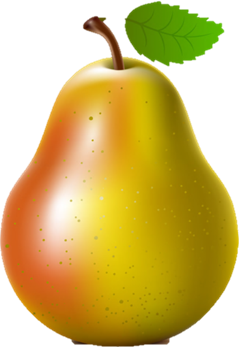 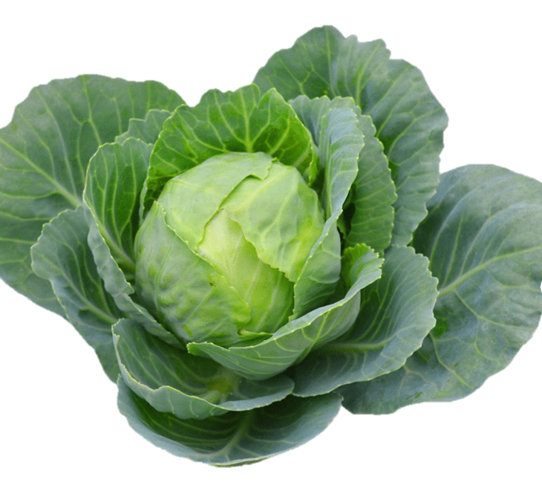 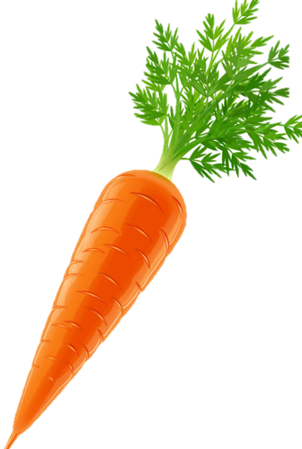 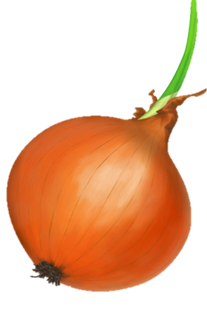 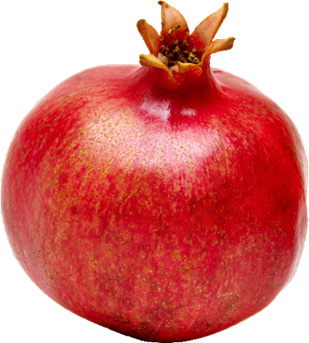 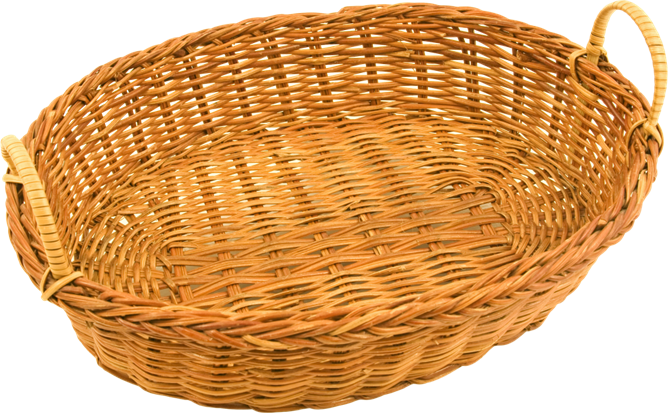 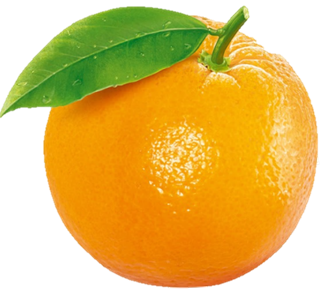 МОЛОДЕЦ!!!
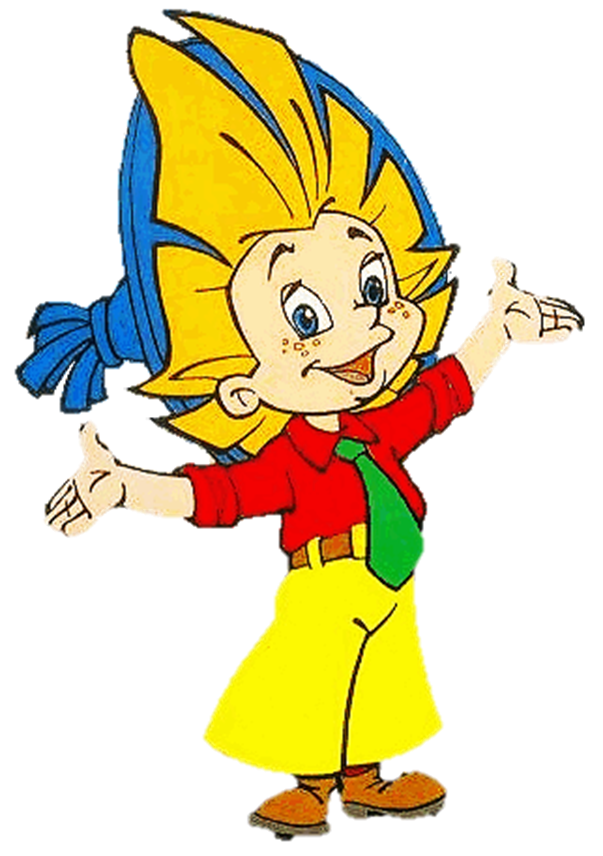 ДАЛЬШЕ
Помоги Незнайке собрать овощи в корзину
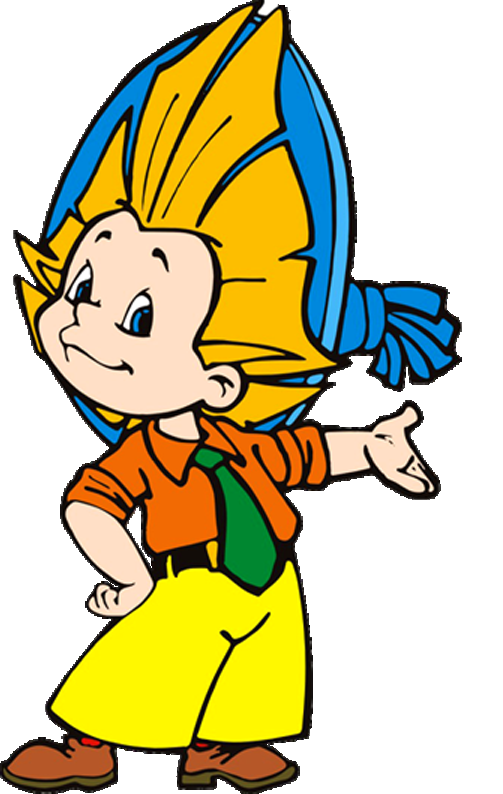 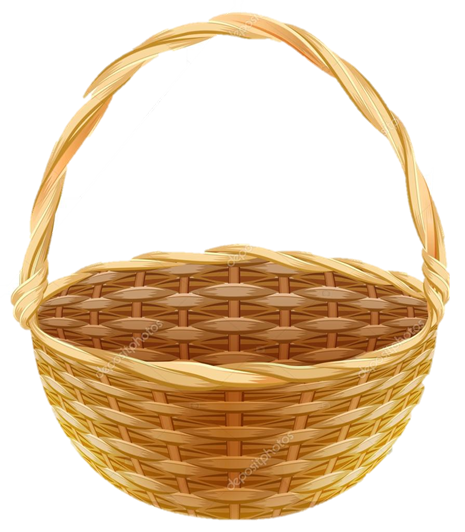 ДАЛЬШЕ
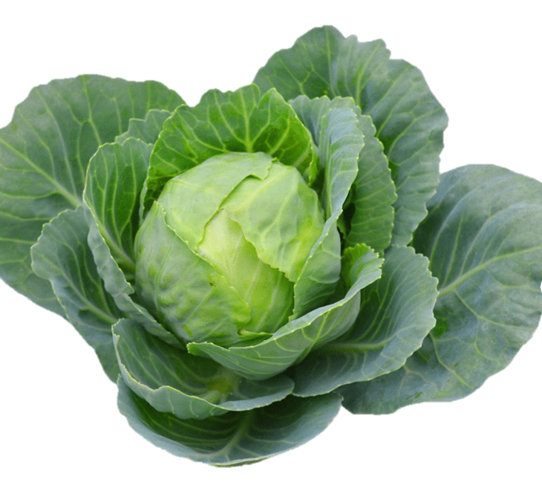 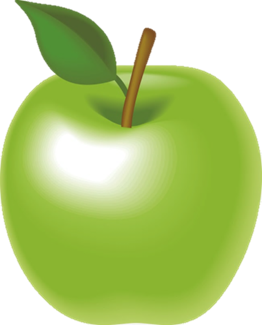 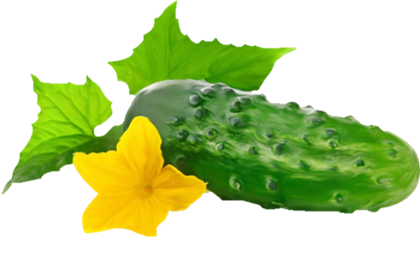 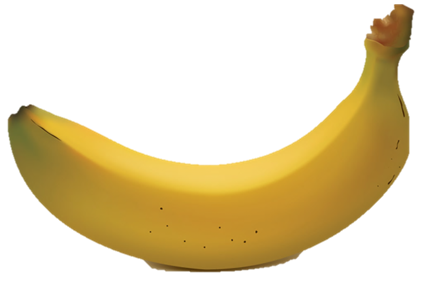 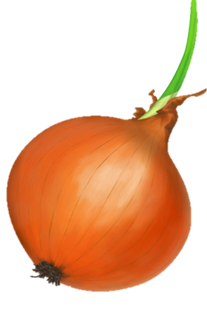 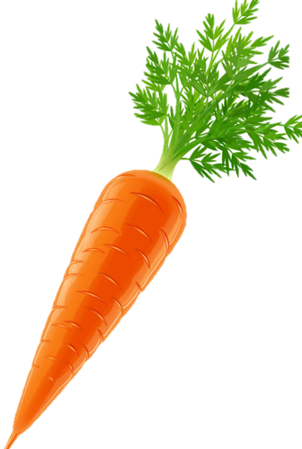 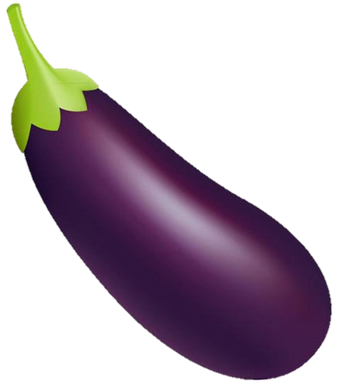 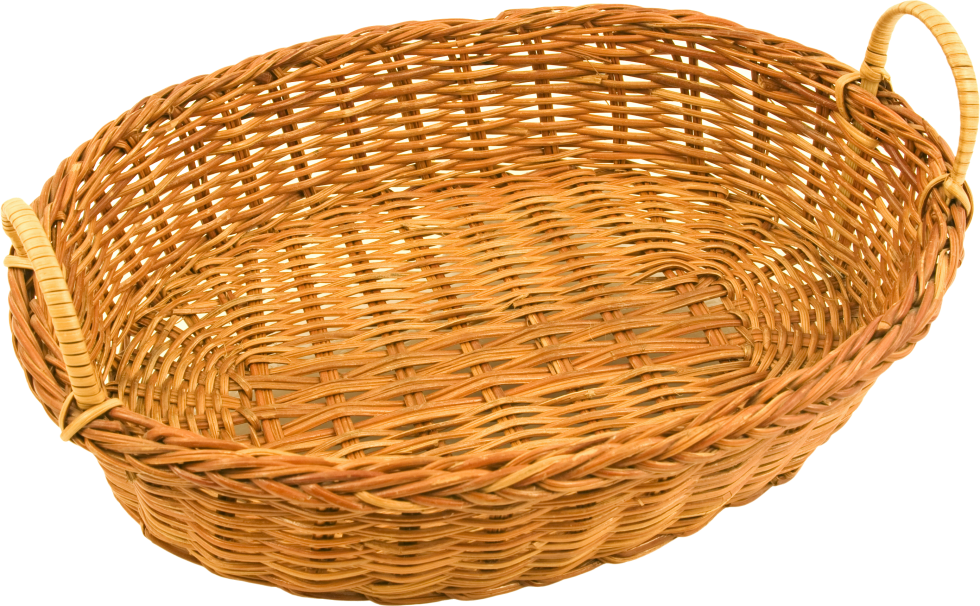 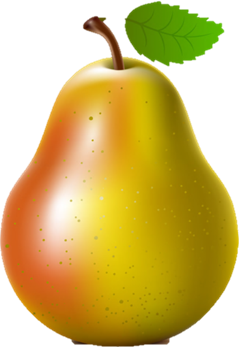 МОЛОДЕЦ!!!
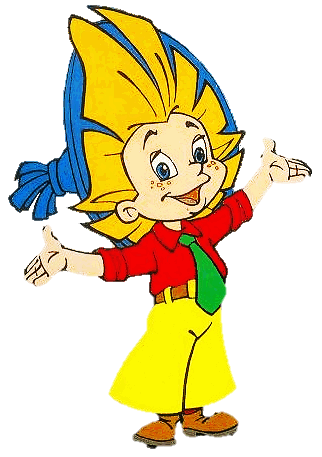